6th Grade 
Math Review
Benchmark 1 
Week 1
Week 1-Day 1
1. Find the difference between 3/4 and 1/2.
4.5 centimeters
2. Find the area of 
the rectangle to the right.
2.25 cm
3. Jesse ran 250 kilometers last week.  How many 
meters did Jesse run?
4. Thomas ate 2/7 of the pizza and Derek ate 3/5 of the pizza, how much of the pizza did they eat altogether?
5. What 2 dimensional shape has only one pair of parallel lines?
Week 1-Day 2
1. Estimate the sum of 23.45 and 7.8.
2. Find the perimeter of the square to the right.
5/6 inches
3. What is the remainder when 3,456 is divided by 7?
4. Nathan is 6 feet 10 inches.  How many inches is Nathan?
5.  Use the distributive property to find the product of 239 and 4.
Week 1-Day 3
1/2 in
1/6 in
1. What is the perimeter of the triangle?
7/10 in
2. Find the product of 2.34 and 7.6.
3. Estimate the difference between 36.79 and 17.691.
4. What is the remainder when 981 is divided by 21?
5.  Donald ran 1.5 miles, how many feet did he run?
Week 1-Day 4
1. Tickets to the U of A Wildcats basketball game are selling for $31.98 for adults and $27.65 for children. If a family of 6 (two adults and four kids) wanted to attend, how much money can they expect to pay?
2. Batman ran the annual Gotham Marathon race in 14.987 minutes and Robin ran it in 14.978 minutes, who ran it faster and by how much?
3. Write an equation and solve to find the sum of 34 and 245 thousandths and 16 and 23 hundredths.
4. Estimate the product of 23.1 and 5.03.
5. What digit is in the hundredths place when 19 is divided by .12?
Week 1-FRIDAY FIVE
1. Write an equation and solve to find the sum of 34 and 245 thousandths and 16 and 23 hundredths.
4.5 centimeters
2. Find the area of 
the rectangle to the right.
2.25 cm
3. What is the remainder when 3,456 is divided by 7?
4. Estimate the difference between 36.79 and 17.691.
5. What digit is in the hundredths place when 19 is divided by .12?
6th Grade 
Math Review
Benchmark 1 
Week 2
Week 2-Day 1
1. A medium drink can hold 14.5 ounces, and a large drink can hold 23.75 ounces. How much more can a large drink hold than a medium drink?
2. Estimate the sum of 14.598 and 27. 04.
3. What digit is in the tenths place when 12.34  is divided .2?
4. Pineapples are $2.45 per pound, the pineapple Keith bought was 3.4 pounds.  How much will he pay for his pineapple?
5. Find the product of 23.4 and 1.28.
Week 2-Day 2
1. What digit is in the tenths place when 12.03 is multiplied by .74?
5/9 feet
2. Find the perimeter of the rectangle to the right.
1/6 feet
3. What is the area of the rectangle above?
4.  Find the difference between 976 and 1.235.
5. Use the distributive property to find the product of 987 and 6.
Week 2-Day 3
What does the digit in the tens place represent when 378 is divided by 9?
2.  Marci bought 6 shirts at Old Navy.  Her subtotal (before tax) was  $73.50.   If each shirt was the same price, how much did each shirt cost?
3. What is 5.829 rounded to the nearest hundredth?
4. 72 x .08 =
5. 567.35 + 4.5 =
Week 2-Day 4
1.  Nancy received $44.28 for babysitting three children for four hours.  What are both Nancy’s average pay per hour and per child per hour?
2. 582.09 - 28.731 =
3. Estimate the product of 45.81 and 7.4 to nearest whole number.
4. Joan and Dan had 354 marbles.  If they wanted to split them equally, how many marbles would each person get?
5.  What digit is in the tenths place when you multiply 13.2 and .45?
Week 2-FRIDAY FIVE
1. A medium drink can hold 14.5 ounces, and a large drink can hold 23.75 ounces. How much more can a large drink hold than a medium drink?
5/9 feet
2. Find the perimeter of the rectangle to the right.
1/6 feet
3.  Marci bought 6 shirts at Old Navy.  Her subtotal (before tax) was  $73.50.   If each shirt was the same price, how much did each shirt cost?
4.  What digit is in the tenths place when you multiply 13.2 and .45?
5. 582.09 - 28.731 =
6th Grade 
Math Review
Benchmark 1 
Week 3
Week 3-Day 1
1. A trip from California to Washington DC is 9,876 miles.  If your car gets 25 miles per gallon, how many gallons of gas will you need to make the journey?
2. What place value is the  8 in when you find the quotient of 1,297 ÷ 7?
3. What is the remainder when 8,754 is divided by 32?
4. What digit is in the hundreds place when 702 is multiplied by 12?
5. 58 - 12.042 =
Week 3-Day 2
1. Rachel has 232 cookies.  She wants to give each of her 22 classmates an equal amount of cookies.  How many cookies should each classmate get?  How many cookies will Rachel have left over?
2. Write the best representation of the answer for 672 ÷ 21.
3. 28,938 ÷ 42 =
4. What number/s divides evenly into both 18 and 27?
5. Finish the pattern: 12, 24, 36, 48, ___, ___, ___.
Week 3-Day 3
1. List all the factors of 24.
2. What are the first five multiples of 7?
3. What is the digit is in the tenths places when 18.26 is divided by .2?
4. What is the difference between a factor and a multiple?
5. 14.59 x .12 =
Week 3-Day 4
1. What is a prime number?  Give an example of a prime number.
2. What is the GCF of 18 and 12?
3. What is the LCM of 7 and 4?
4. List all the factors for 32.
5. Multiply the (GCF of 8 and 10) with the (LCM of 6 and 9).
Week 3-FRIDAY FIVE
1. What is the GCF of 18 and 12?
2. A trip from California to Washington DC is 9,876 miles.  If your car gets 25 miles per gallon, how many gallons of gas will you need to make the journey?
3. Write the best representation of the answer for 672 ÷ 21.
4. What is the digit is in the tenths places when 18.26 is divided by .2?
5. 58 - 12.042 =
6th Grade 
Math Review
Benchmark 1 
Week 4
Week 4-Day 1
1. Write out the prime factorization of 84.
2.  What is the GCF of 81 and 54?
3. Use the distributive property to express the following sum: 
90 + 54
4. Find the product of: 
(GCF of 36 and 45) and (LCM of 13 and 6)
5. Make a factor tree for 48.
Week 4-Day 2
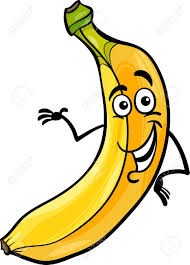 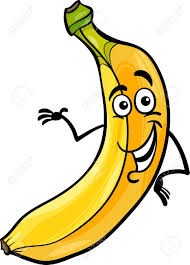 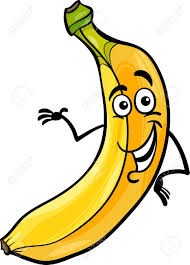 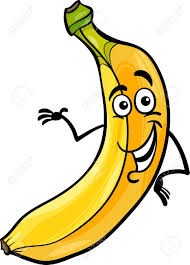 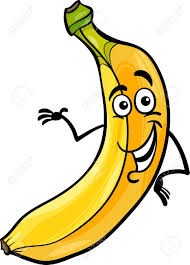 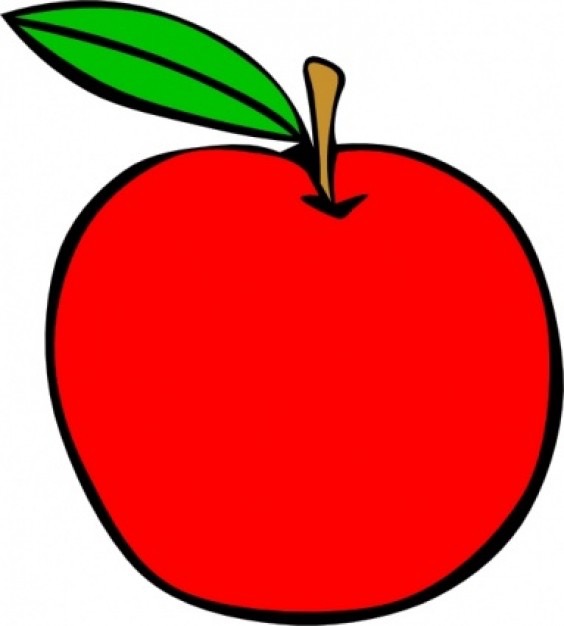 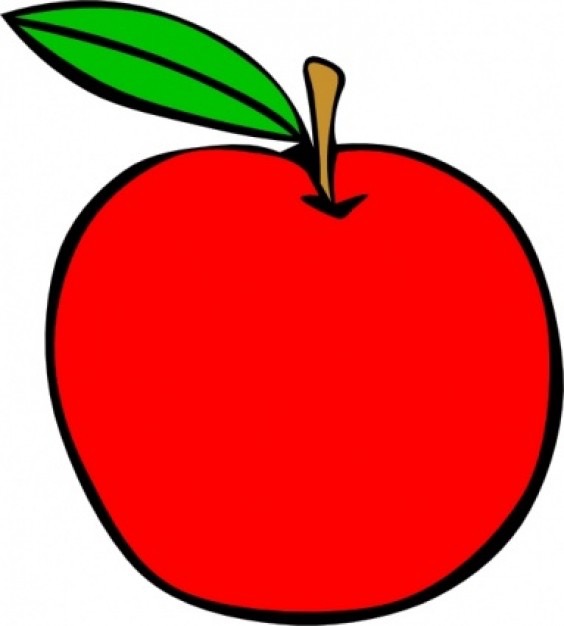 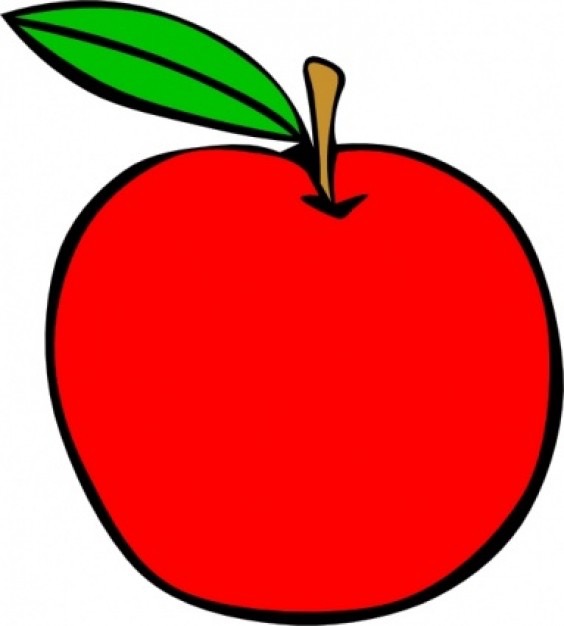 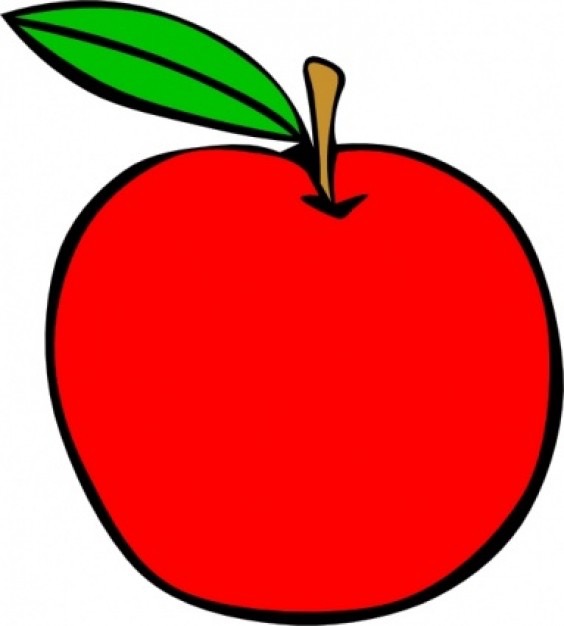 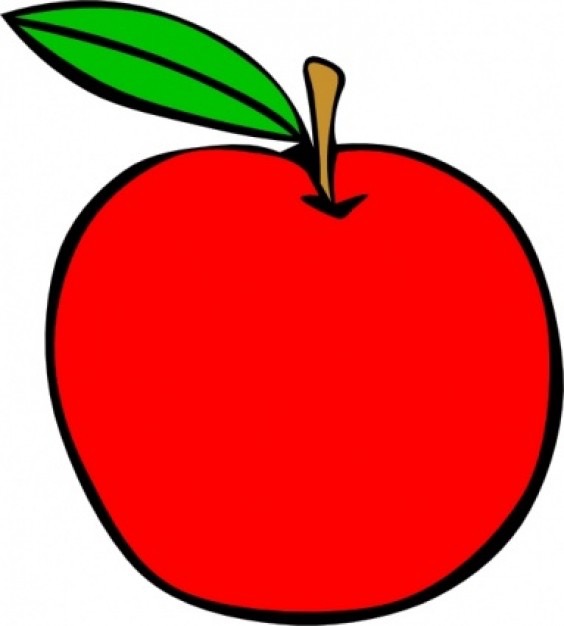 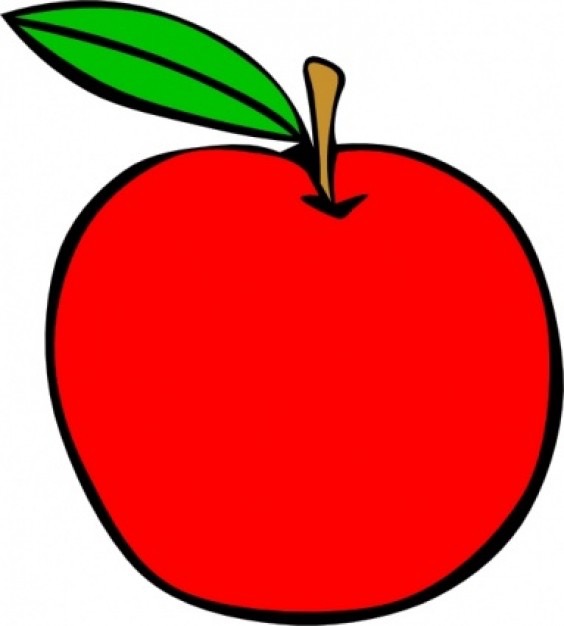 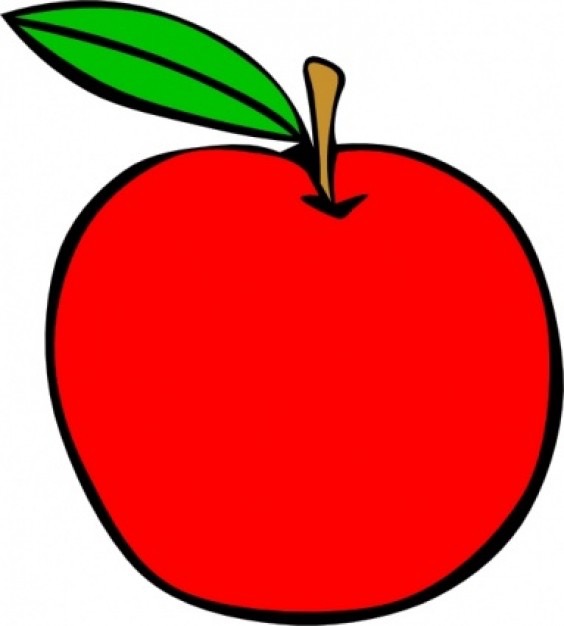 1. What is the ratio of bananas to apples?
2. What is the ratio of apples to all fruit?
3. Find the prime factorization of 90.
4. Use the distributive property to find the sum of: 
120 + 72
5. What is the LCM of 15 and 9?
Week 4-Day 3
1. There are 5 blue marbles, 7 yellow marbles and 3 green marbles.  What is the relationship of yellow marbles to all of the marbles?
2. Use the distributive property to find the sum of: 
36 + 72
3. Draw a picture to represent the ratio 3:4.
4. Convert 9/10 to a decimal, percent and ratio.
5. What is .75 as a fraction, percent and ratio?
Week 4-Day 4
1. There are 7 girls for every 8 boys in the elementary school.  Convert the ratio of girls to boys into a fraction, decimal and percent.
2. What is the prime factorization of 36?
3. Find the GCF of 42 and 56.
4. What is .375 as a fraction, in its simplest form?
5. Convert 80% to a simplified fraction, decimal and ratio.
Week 4-FRIDAY FIVE
1. Use the distributive property to express the following sum: 
90 + 54
2. Find the prime factorization of 90.
3. Convert 9/10 to a decimal, percent and ratio.
4. Find the GCF of 42 and 56.
5. There are 5 blue marbles, 7 yellow marbles and 3 green marbles.  What is the relationship of yellow marbles to all of the marbles?
6th Grade 
Math Review
Benchmark 1 
Week 5
Week 5-Day 1
1. Three pounds of apples cost $5.73.  What is the unit price per pound of apples?
2. What is the value of the two in the quotient when 3,393 is divided by thirteen?
3. Look at the picture to the right. 
What is the ratio of red tiles to total number of tiles?
4. Write the ratio of red tiles to blue tiles as a fraction, decimal and percent.
5. What is the prime factorization of 100?
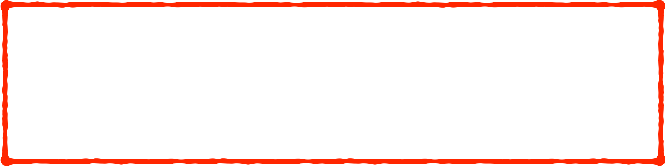 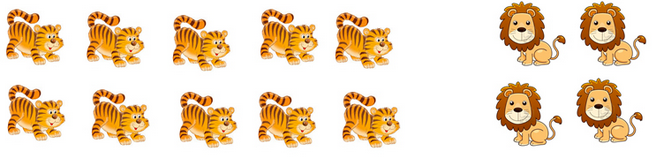 Week 5-Day 2
1. What is the ratio of lions to tigers in the Zoo?
2. Find the LCM of 12 and 15.
3. Which is greater .06 or 3/5 ? Justify your answer.
4. Use the distributive property to find the sum of:
112 + 68
5. What is the prime factorization of 72?
Week 5-Day 3
1. An ice cream truck makes 250 quarts of ice cream in 5 hours.  How many quarts could be made in 12 hours?
2.Denise’s Ice Cream shop sold 7 sundaes with whipped cream and 14 sundaes without whipped cream.  What is the ratio of the number of sundaes without whipped cream to the number of sundaes with whipped cream?
3. Convert 6/15 into a decimal, ratio and percent.
4. What is the GCF of 16 and 24?
5. Simplify the ratio 7:49
Week 5-Day 4
1. A ferris wheel can accommodate 75 people in 15 minutes.  How many people could ride the ferris wheel in 2 hours?  What is that rate per hour?
2. At the school dance, 4/5 of the students were girls.  If there were 105 students there, how many of them were girls?
3. Fill in the blanks with equivalent ratios. 
3:5 = ___:10 = ___:15 = 12: ___ = ___:25 = 18: ___
4. Simplify the ratio 5:45, then write it as a decimal, fraction and percent.
5. What is the prime factorization of 96?
Week 5-FRIDAY FIVE
1. A ferris wheel can accommodate 75 people in 15 minutes.  How many people could ride the ferris wheel in 2 hours?  What is that rate per hour?
2. Look at the picture to the right. 
What is the ration of red tiles to total number of tiles?
3. Use the distributive property to find the sum of:
112 + 68
4. Fill in the blanks with equivalent ratios. 
3:5 = ___:10 = ___:15 = 12: ___ = ___:25 = 18: ___
5. Convert 6/15 into a decimal, ratio and percent.
6th Grade 
Math Review
Benchmark 1 
Week 6
Week 6-Day 1
1. You can buy 3 apples at the Quick Market for $1.35.  You can buy 5 apples at the Stop and Save for $2.35.  Which place has the better deal on apples?
2. If 14,148 divided by 27 is 524, what does the 2 represent in the quotient?
3. Write 5/8 as a decimal, percent and ratio.
4. What is the GCF of 96 and 32?
5. Represent 75% as a simplified ratio.
Week 6-Day 2
1.  In a bag of jelly beans you can find the following flavors and amounts of each: 12 blueberry,  15 strawberry, 7 lemon, and 4 banana. What is the ratio of blueberry to total number of jelly beans?
2. List all of the factors of 48.
3. What is the remainder when 27,104 is divided by 28?
4. What is 9/16 as a decimal, percent and simplified ratio?
5. The bakers at Healthy Bakery can make 200 bagels in 10 hours.  How many bagels can they make in 15 hours?  What is the hourly rate they can make bagels?
Week 6-Day 3
1. 27 is 30% of what number?
2. If you walked 90 yards in 4 hours, how fast were you walking?
3. What is the prime factorization of 80?
4. Convert 56% to a fraction.
5. What is 30% of 150?
Week 6-Day 4
1. A jet travels 3,075 miles in 5 hours.  At this rate, how fast could the jet fly in 12 hours? What is the rate of speed of the jet?
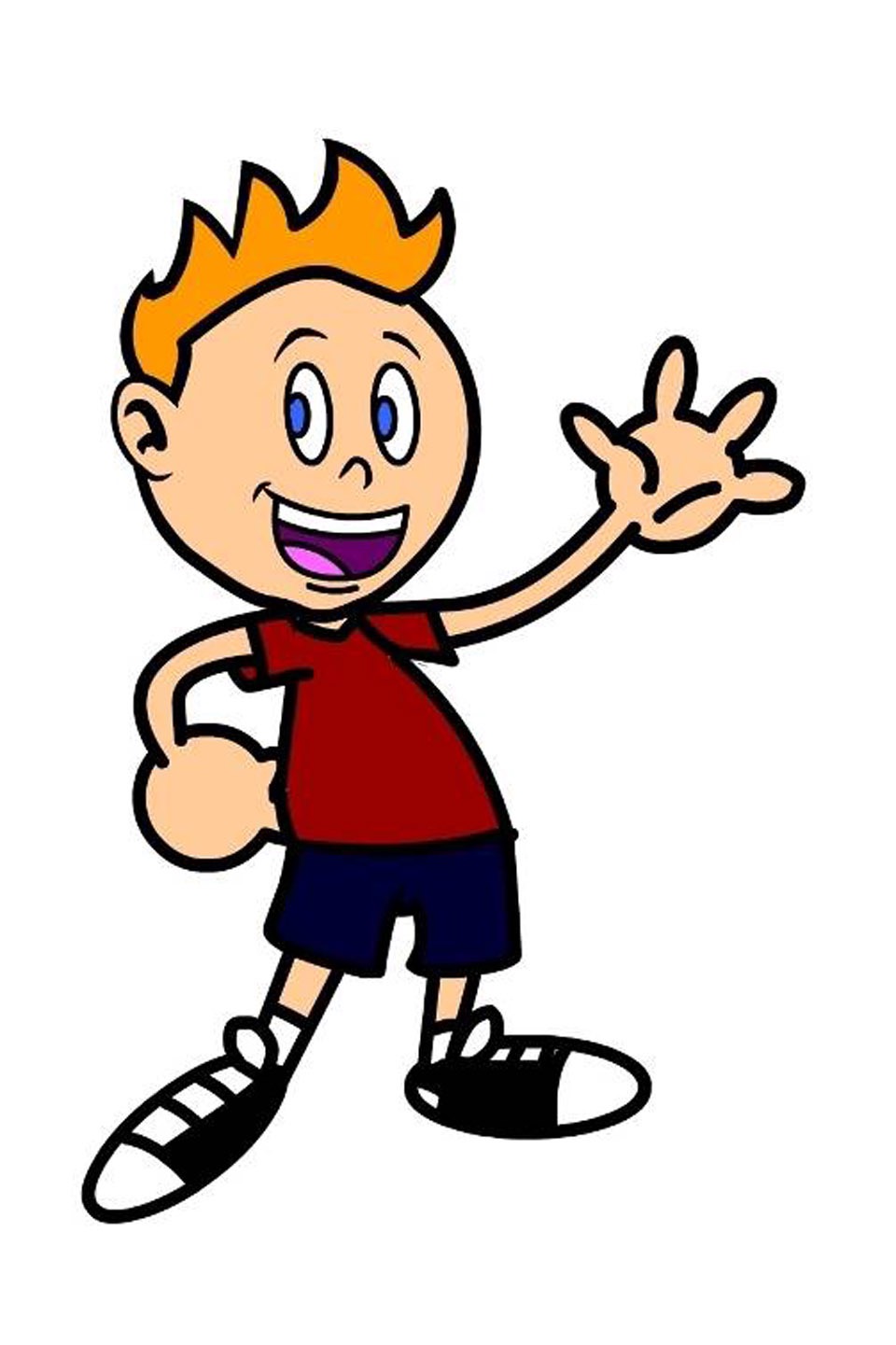 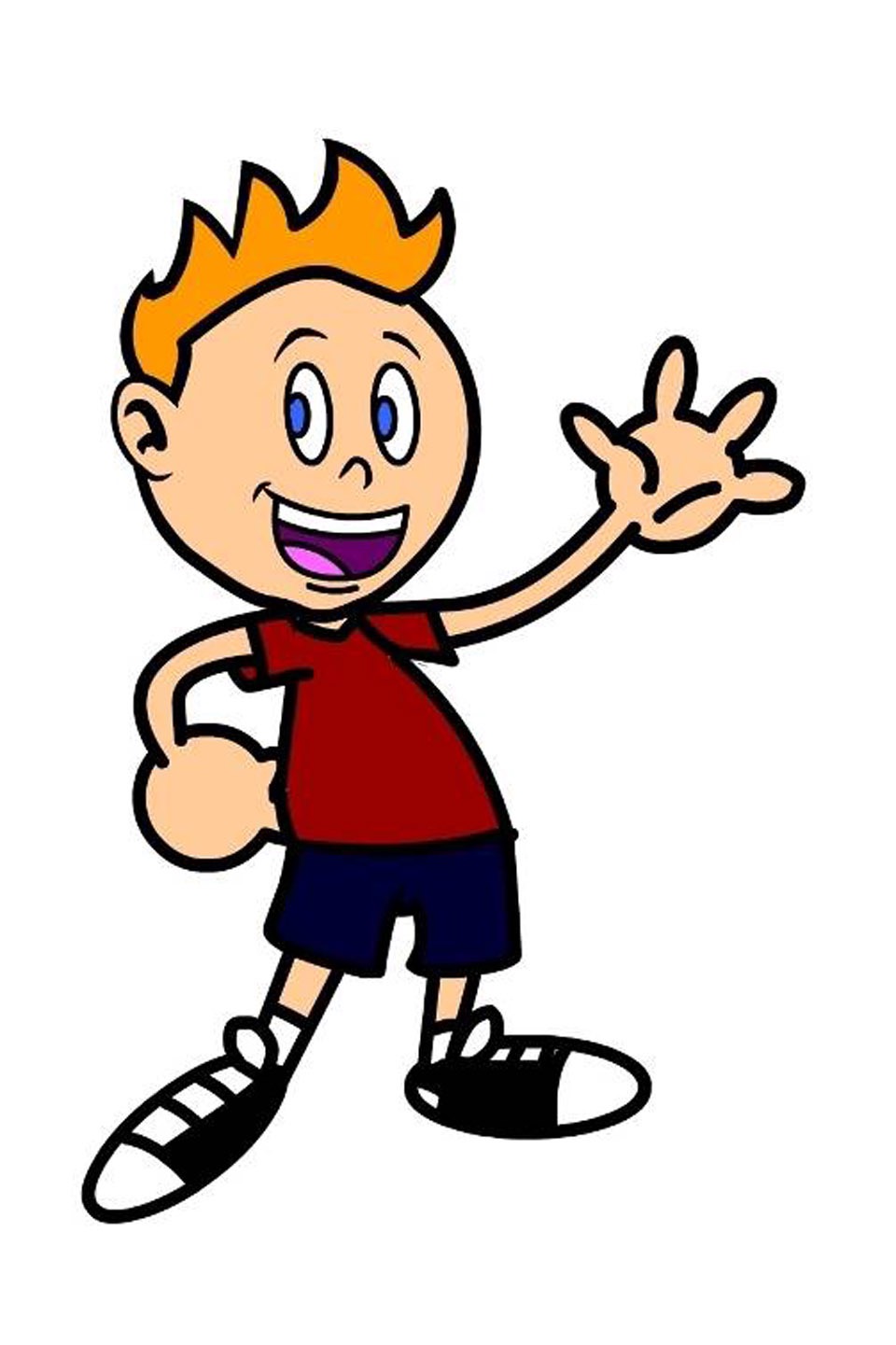 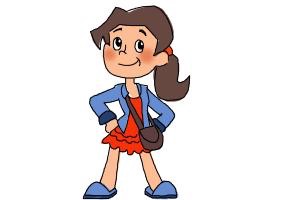 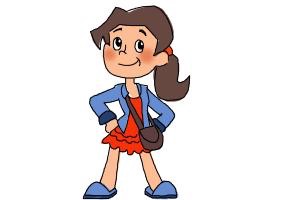 2. Represent the relationship of girls to boys as a ratio, fraction, decimal and percent.
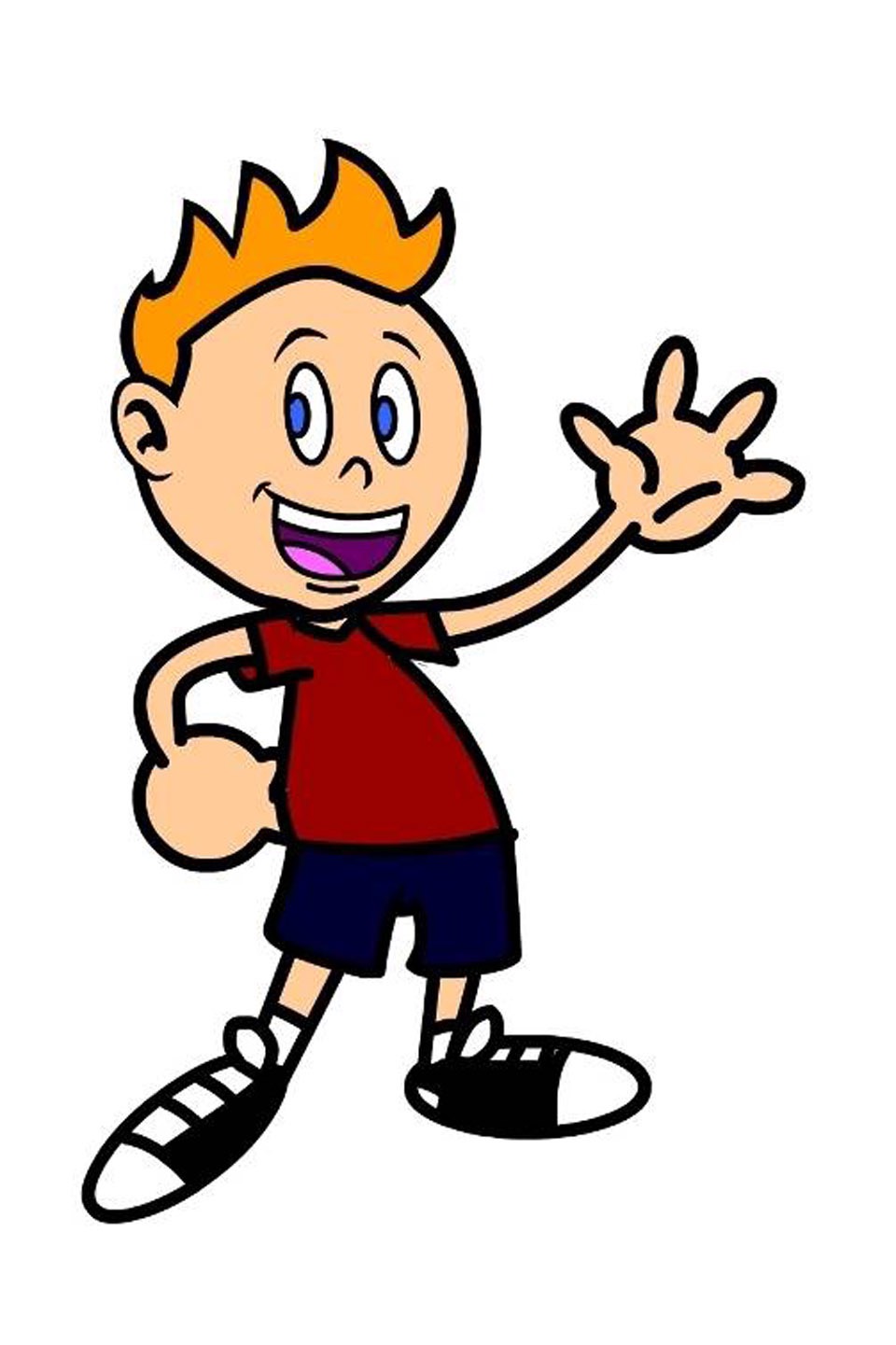 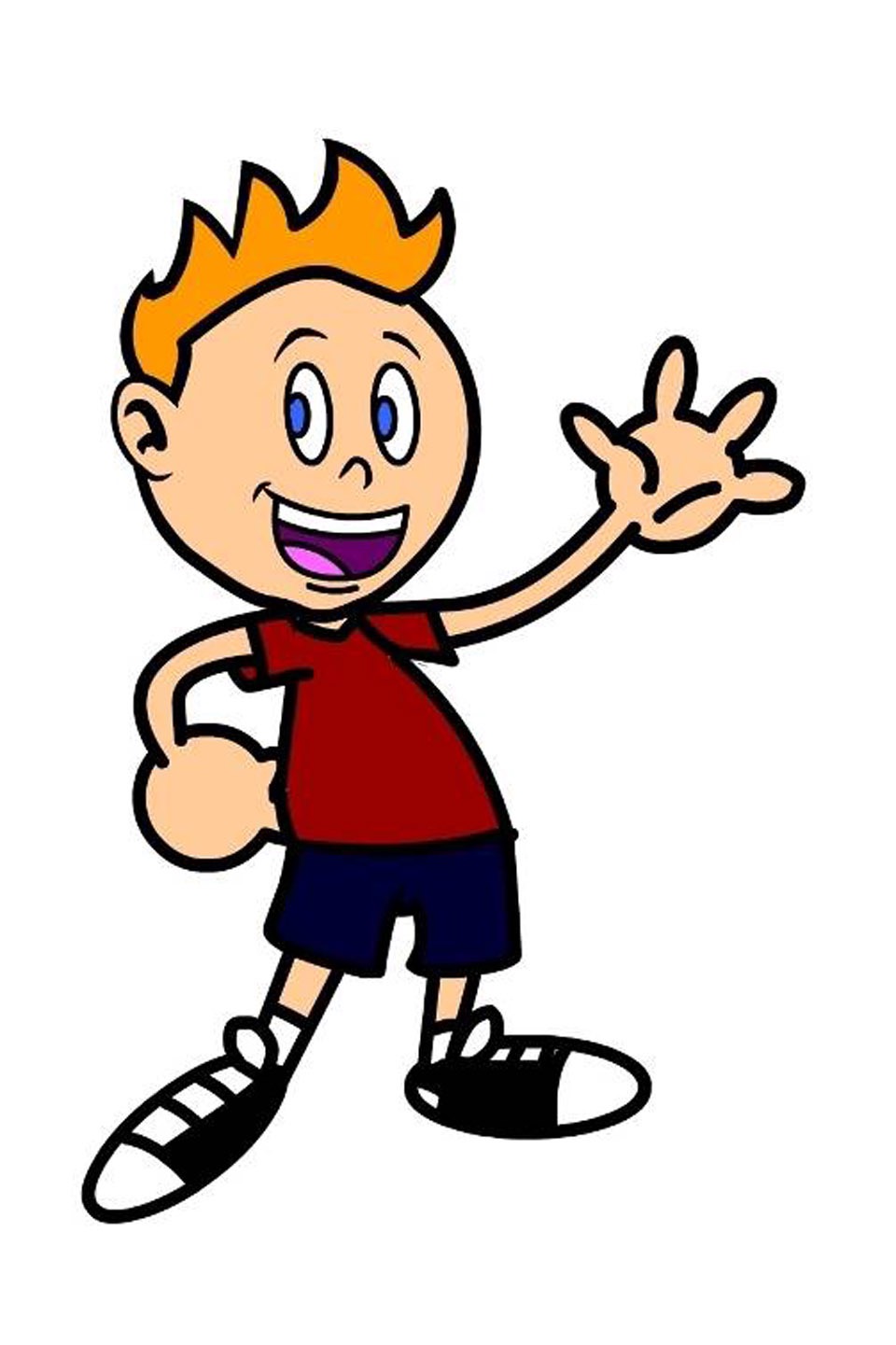 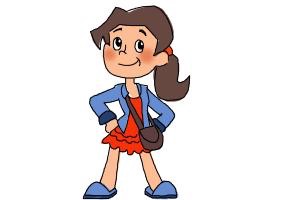 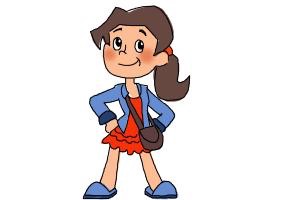 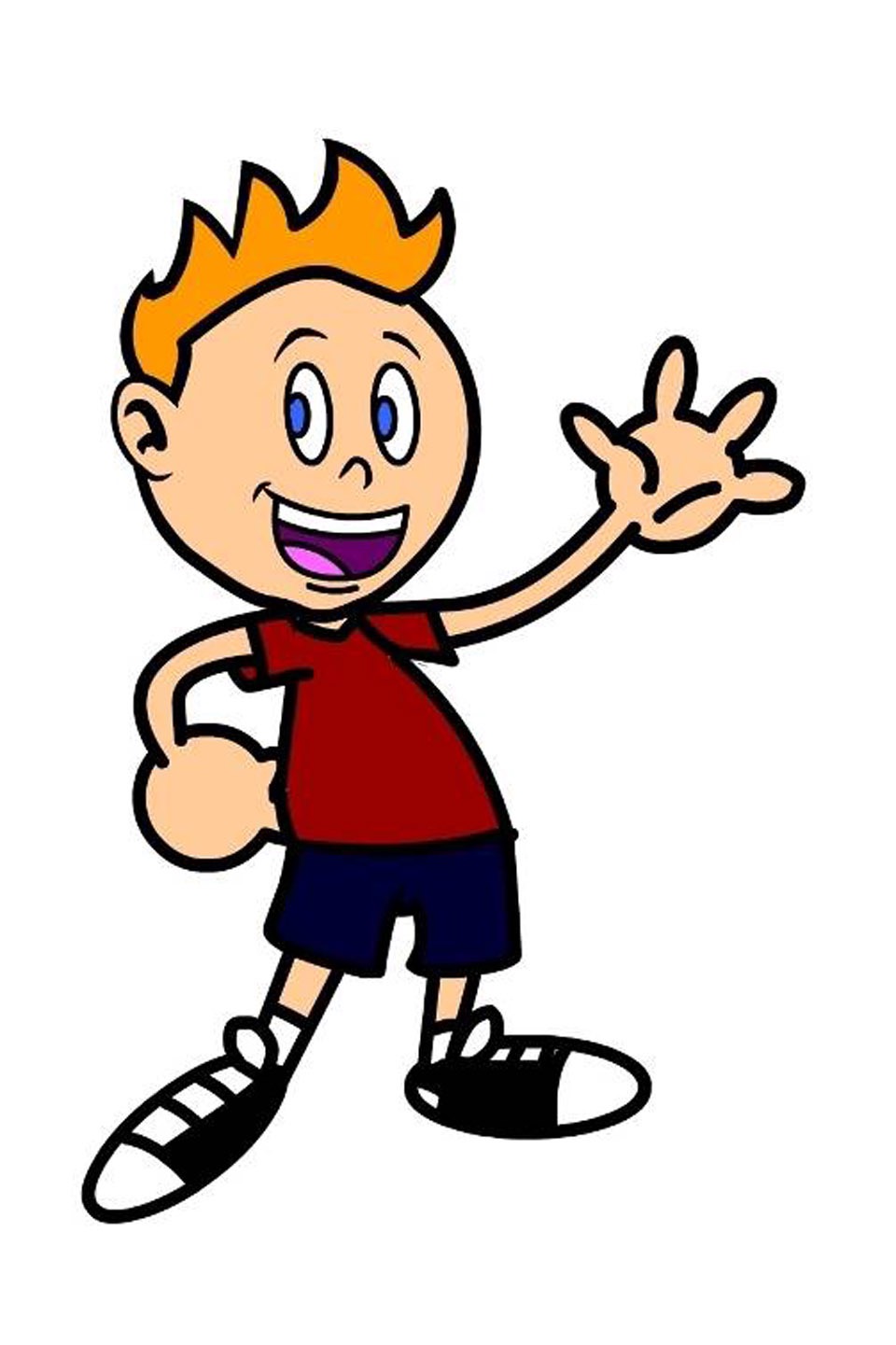 3. What is the LCM of 16 and 12?
4. What is 40% of 60?
5. Find the GCF of 36 and 24.
Week 6-FRIDAY FIVE
1. Write 5/8 as a decimal, percent and ratio.
2.  In a bag of jelly beans you can find the following flavors and amounts of each: 12 blueberry,  15 strawberry, 7 lemon, and 4 banana. What is the ratio of blueberry to total number of jelly beans?
3. 27 is 30% of what number?
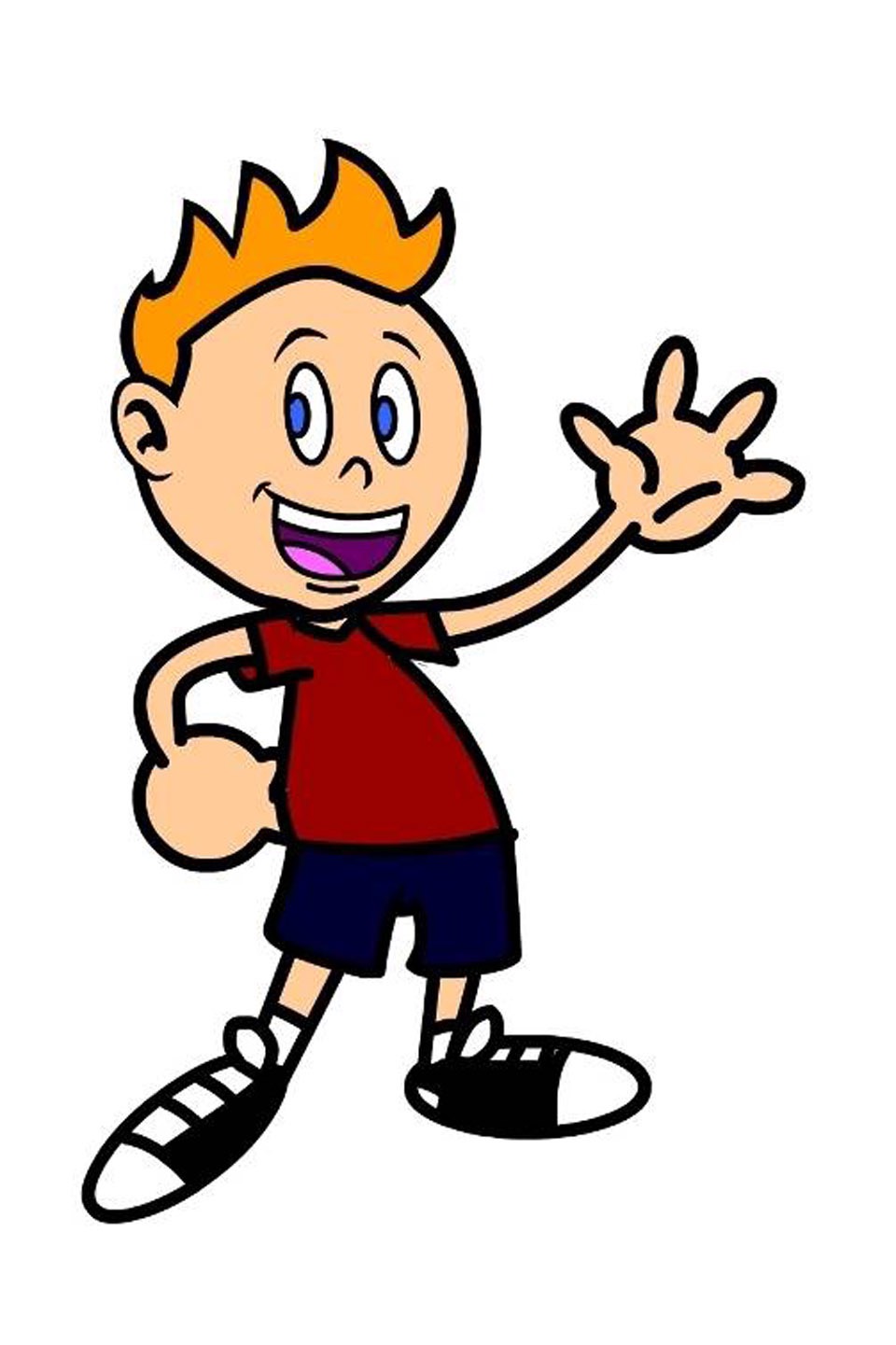 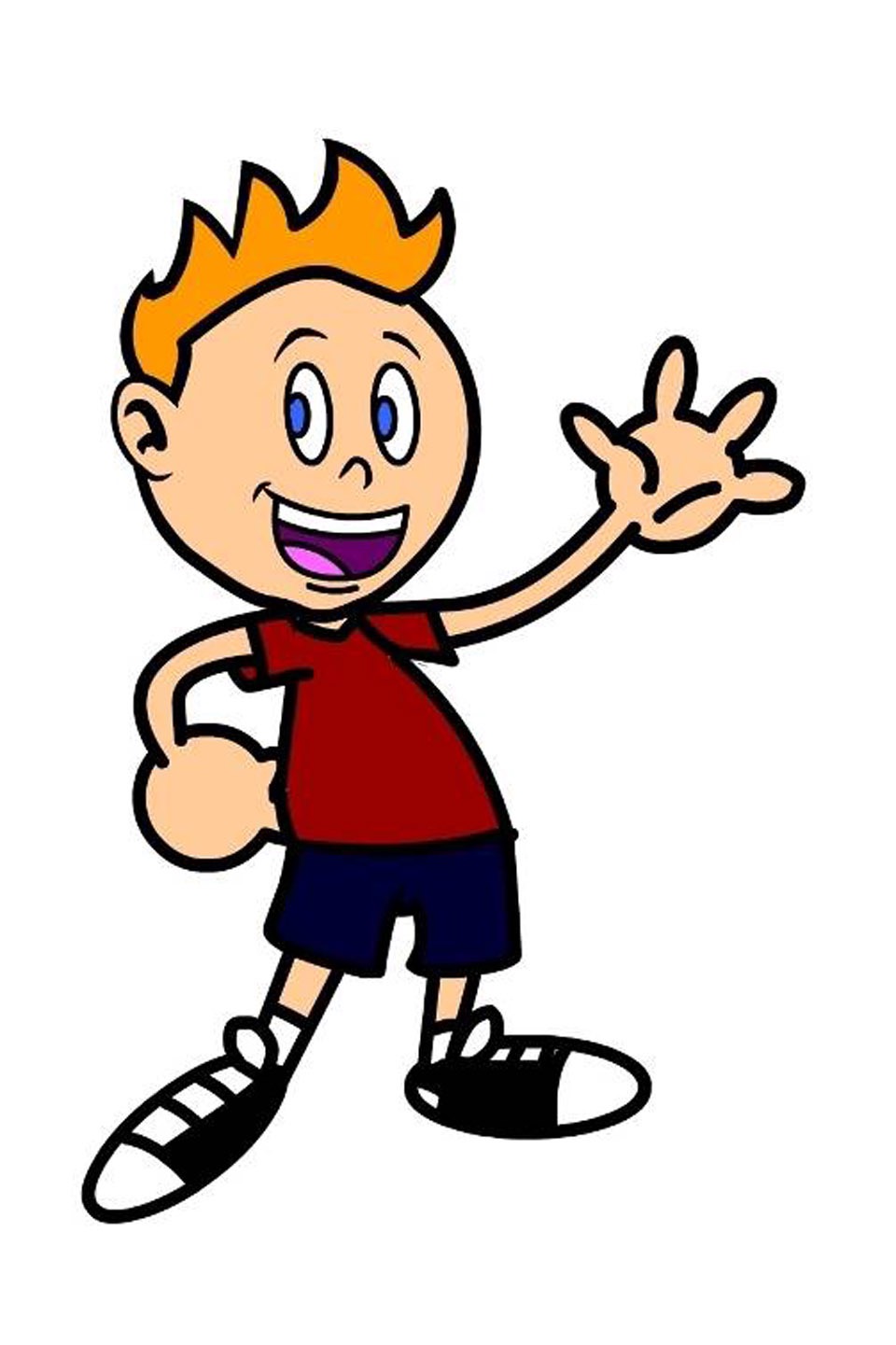 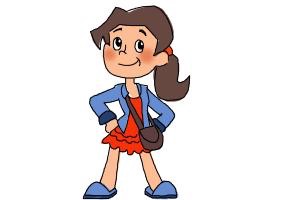 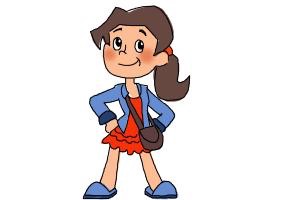 4. Represent the relationship of girls to boys as a ratio, fraction, decimal and percent.
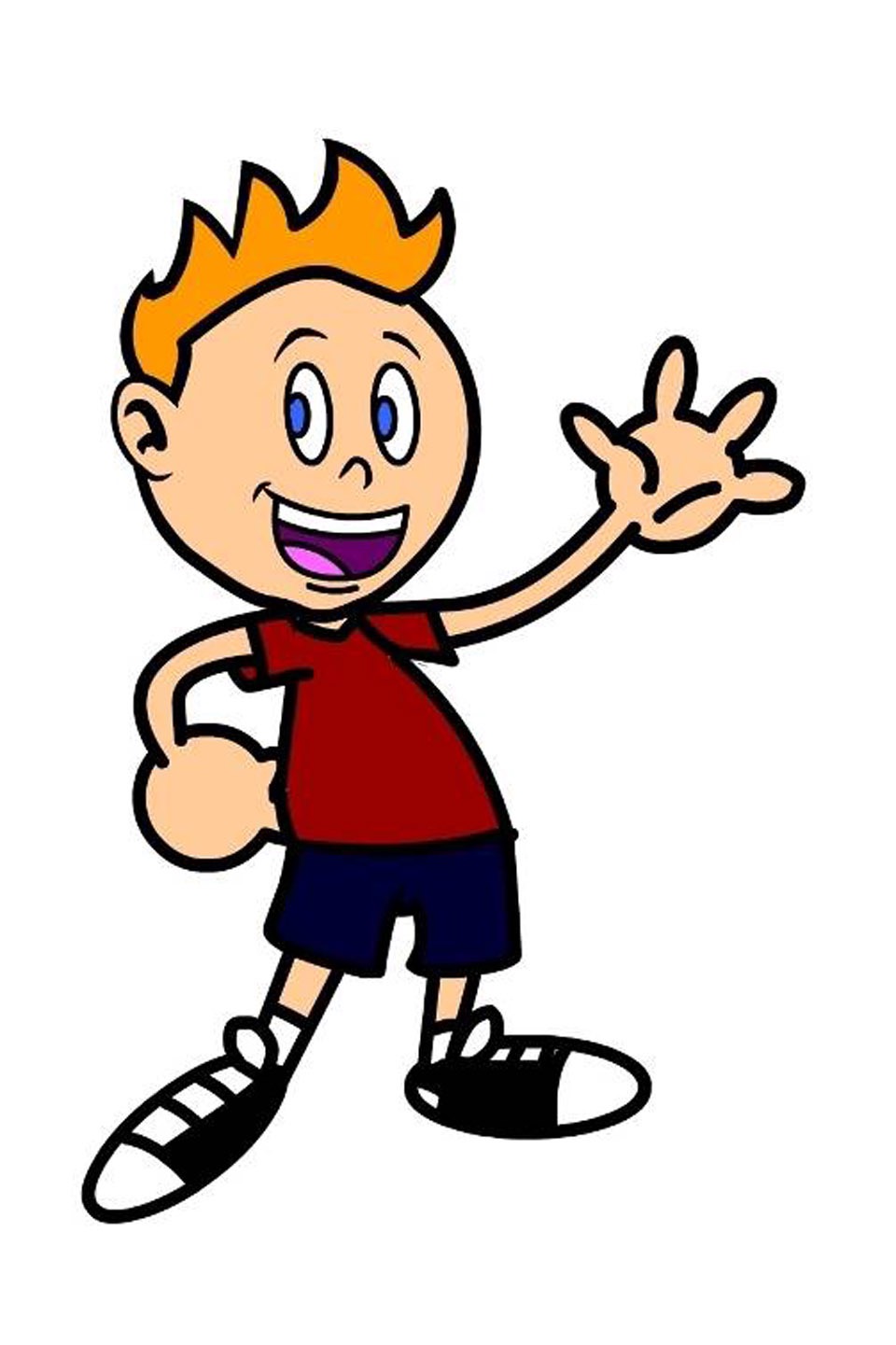 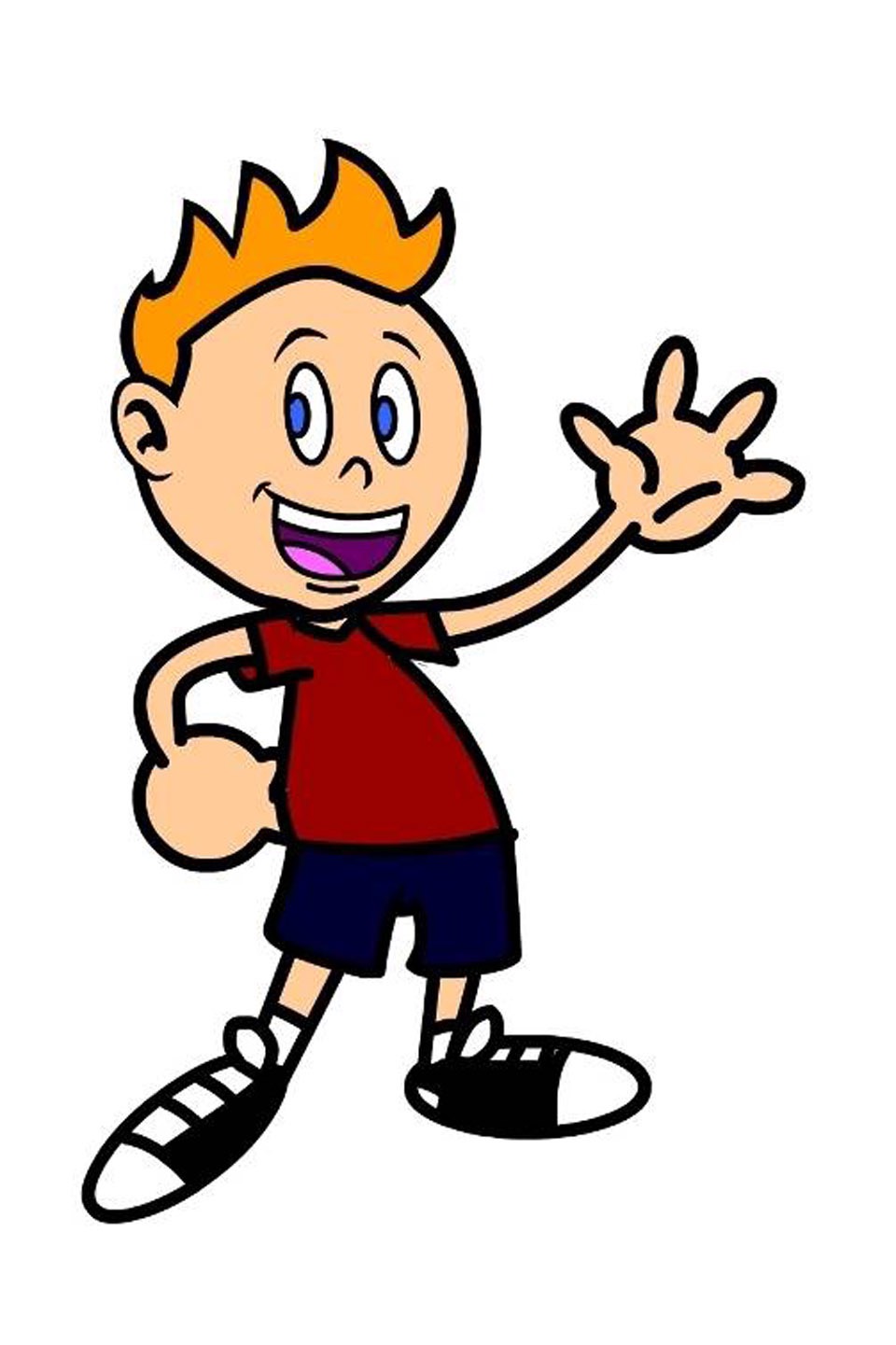 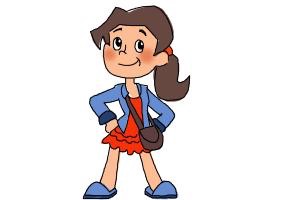 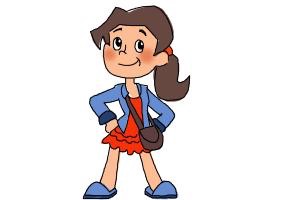 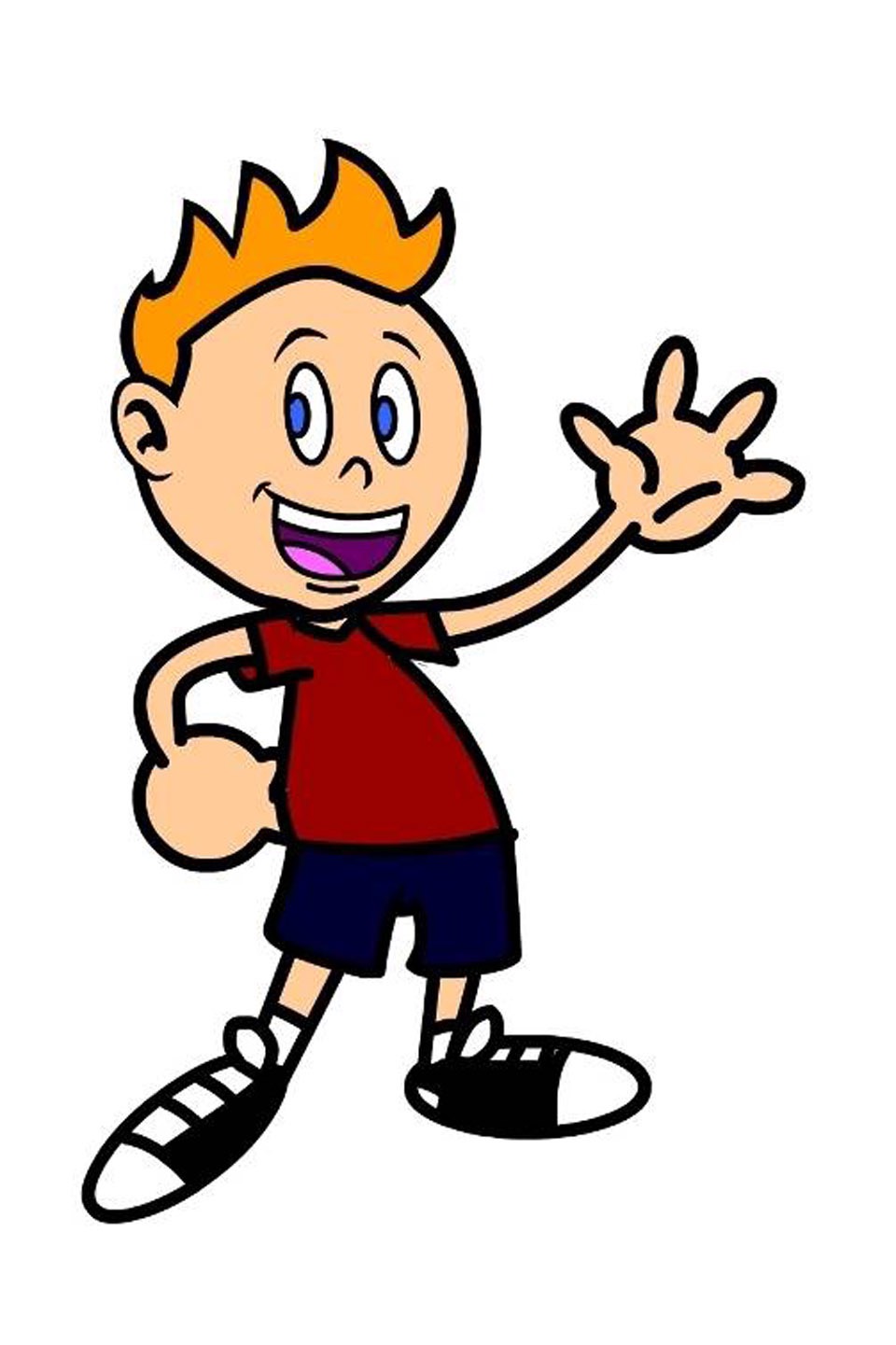 5. Convert 56% to a fraction.
6th Grade 
Math Review
Benchmark 1 
Week 7
Week 7-Day 1
1. Alicia owned 25 pairs of shoes! Of those shoes, 4 pairs were running shoes.  What percentage of her shoes are running shoes?
2. You can buy 5 cans of green beans at the Village Market for $3.30.  You can buy 10 cans of the same cans of beans at Sam’s Club for $4.90.  Which place has the better deal?
3. Simplify the ratio 18:20
4. Alan got 2 out of 5 correct on his weekly formative.  What percentage of the test did he get right?
5. What is the prime factorization of 175?
Week 7-Day 2
1. Cecilia was throwing a party.  She had 18 red balloons.  If the ratio of red balloons to blue balloons was 3:5, how many blue balloons did she have?
2. Joe, Susan and Tom each had a sandwich for lunch.  Joe ate .40 of his sandwich, Susan ate 6/10 of her sandwich and Tom ate 42% of his sandwich.  Who ate the least amount of their lunch?
3. Convert 66% to a simplified ratio.
4. What is 80% of 260?
5. What is the GCF of 48 and 52?
Week 7-Day 3
1. There are 56 sixth graders and 62 seventh graders.  Jocelyn said the ratio of sixth to seventh graders was 56:62 and Susie said the fraction of sixth graders to seventh graders is 28/31.  Who is correct?
2.  3/4 ÷ 4 =
3. 7/9 ÷ 2/3 =
4. Convert 45% to a fraction, decimal and ratio.
5. What is the prime factorization of 200?
Week 7-Day 4
1. 9/14 ÷ 3/4 =
2.  3  ÷ 1/2 =
3. Gas mileage is the number of miles you can drive on a gallon of gasoline.  A test of a new car results in 370 miles on 10 gallons of gas.  How far could you drive on 75 gallons of gas?  What is the car’s gas mileage?
4. Use the distributive property to find the sum of: 
72 + 90
5. Roxanne cut 5 shelves of equal length out of 1/2 yard of wood. How long was each shelf?
Week 7-FRIDAY FIVE
1. You can buy 5 cans of green beans at the Village Market for $3.30.  You can buy 10 cans of the same cans of beans at Sam’s Club for $4.90.  Which place has the better deal?
2. Convert 66% to a simplified ratio.
3. 7/9 ÷ 2/3 =
4. Convert 45% to a fraction, decimal and ratio.
5. Use the distributive property to find the sum of: 
72 + 90